Зимующие  птицы
дятел
В лесу, под щебет,Звон и свист,Стучит лесной телеграфист:"Здорово, дрозд, приятель!"И ставит подпись ...
синица
Спинкою зеленовата,Животиком желтовата,Чёрненькая шапочкаИ полоска шарфика.
клёст
Вот птичка так птичка,Не дрозд, не синичка,Не лебедь, не уткаИ не козодой.Но эта вот птичка,Хоть и невеличка,Выводит птенцовТолько лютой зимой
свиристель
За окном метут метели,
Но случается порой-
Прилетают свиристели
Ягод поклевать весной
Покормите птиц зимой!
Трудно птицам зимовать, Надо птицам помогать! Распилить я попросил Досочку еловую, Вместе с папой смастерил Птичкину столовую. А. Чепуров
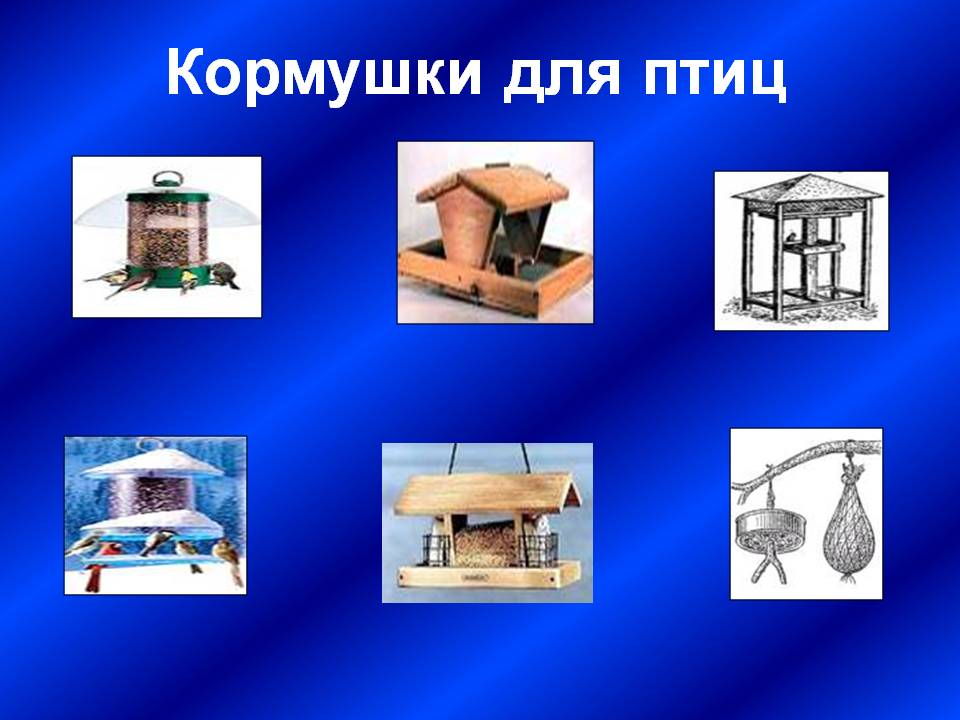 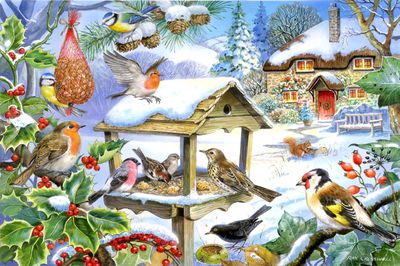